How to Read a Textbook
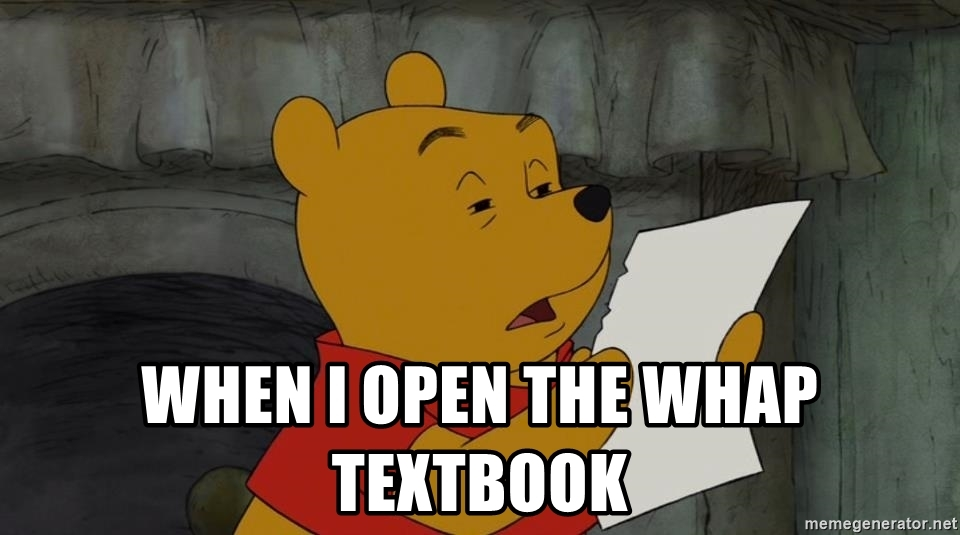 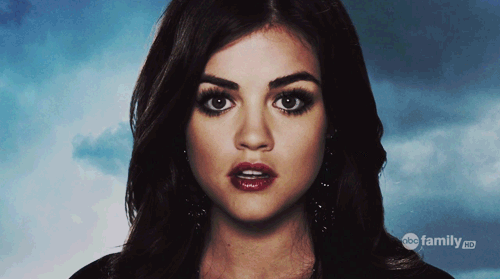 Your textbook is written like...
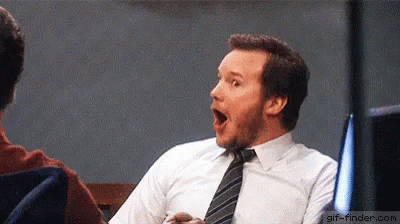 ...an essay!!!
Note-taking is like        reverse essay writing
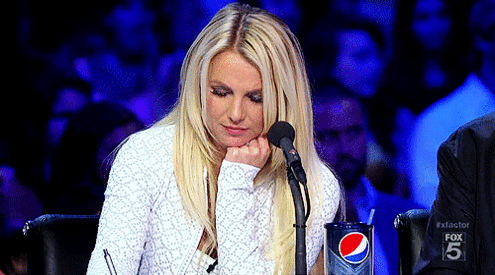 Step 1: Find the author’s thesis. Write it down.
Step 2: Read the rest of the section looking for supporting evidence.
Follow a PLAN
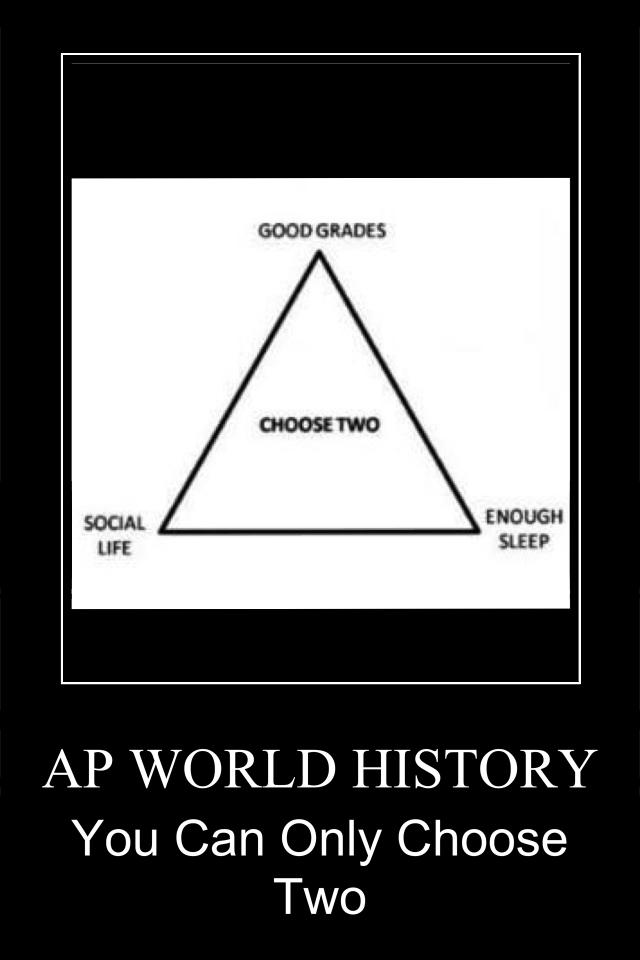 Browsing
Skim-and-Scan
Careful Reading
with Note-taking
4. Reminding
BROWSING
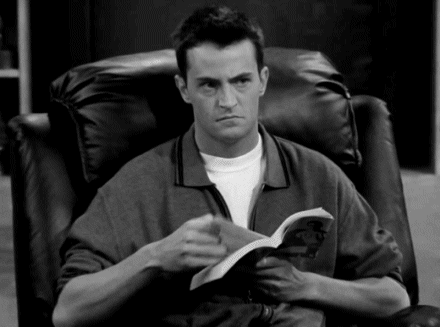 Look through the reading. Read the headings, sections, and sub-sections. Read and look at all of the maps, drawings, painting, graphs, and charts. Just “look around” at what you will be reading. (15-20 minutes)
2. SKIM-and-SCAN
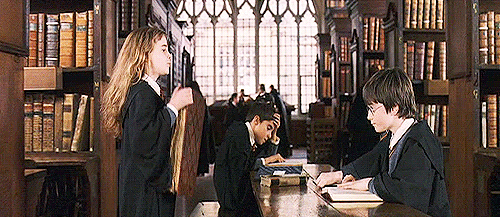 Read the opening remarks of the reading. Read the first paragraphs of each section. Find the thesis for the chapter & sections. (30-45 minutes)
3. CAREFUL READING with NOTE-TAKING
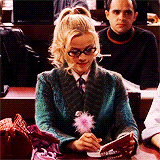 With pen in hand, carefully read the chapter from start to finish. Take outline notes with headings matching those in the chapter. Don’t rewrite the book. Take quick notes of things you will need to remember. You may also wish to start notecards. (2-4 hours)
4. REMINDING
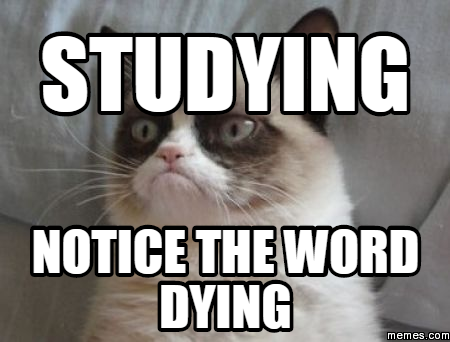 Let the notes remind you what is in the text, referring to the text only when you need to. Reread the introduction and conclusion to the chapter. This is a final check before the exam. (30-45 minutes)
Note-taking Tips
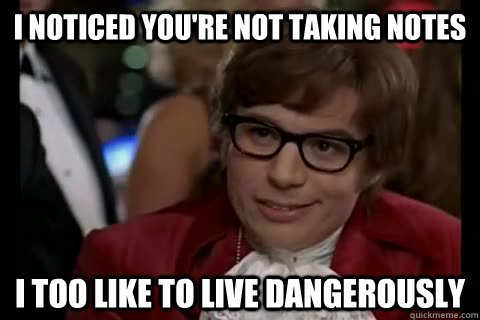 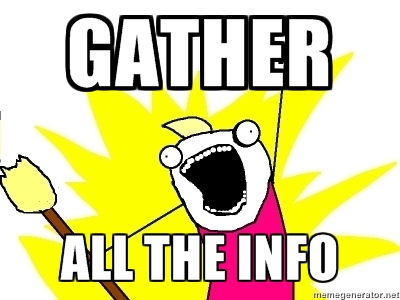 Do you read a sentence, write down a note, read a sentence, write down a note?
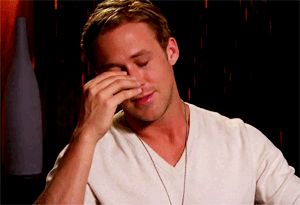 STOP writing down EVERYTHING! You will need to determine what parts are the main ideas and their supporting evidence.
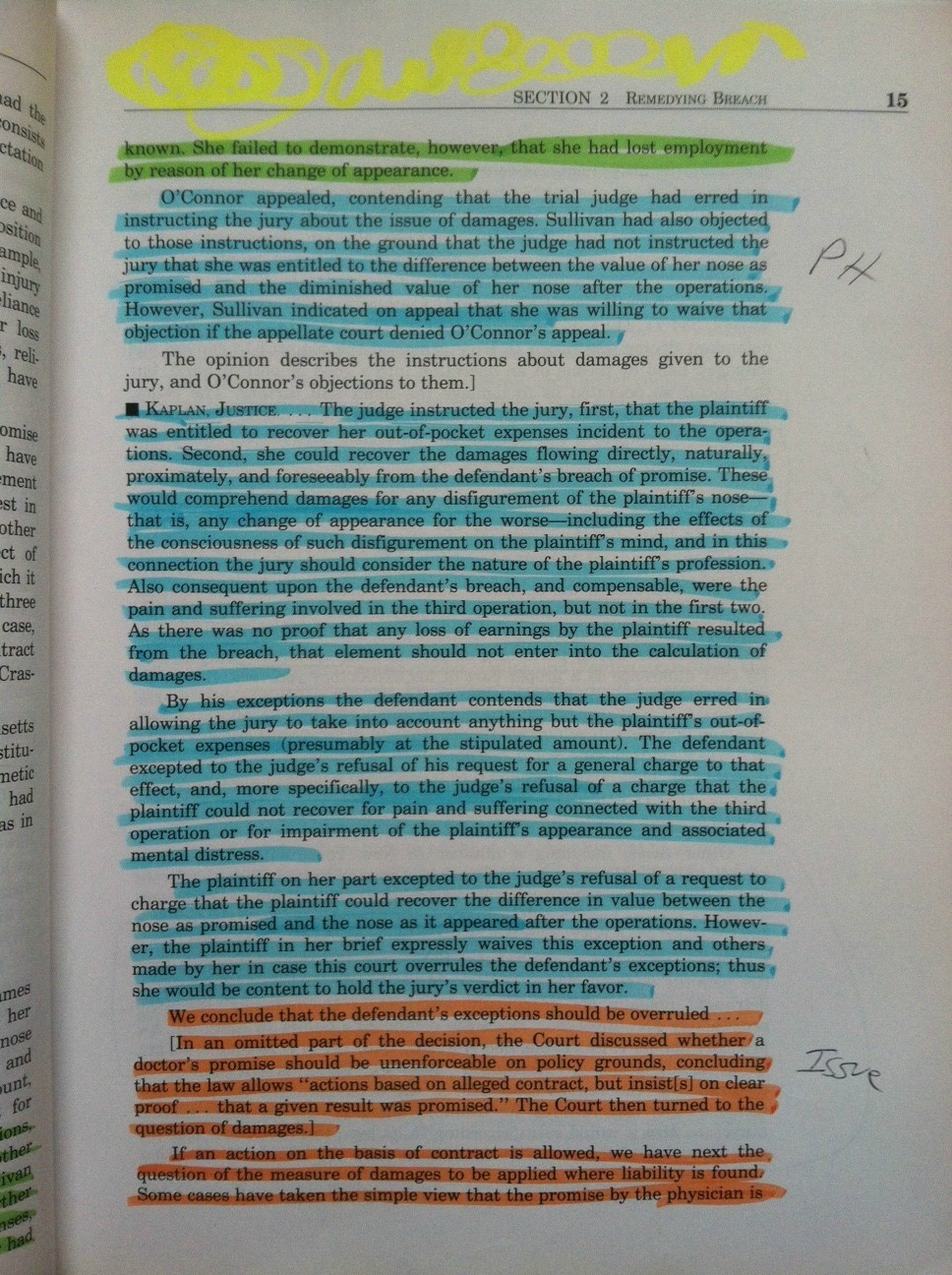 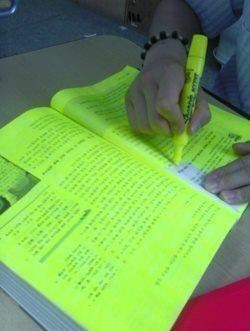 Eliminate Distractions!
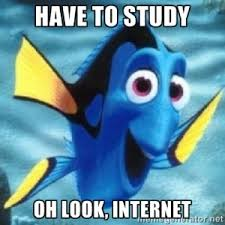 CELL PHONE, internet, other people, music (unless instrumental)
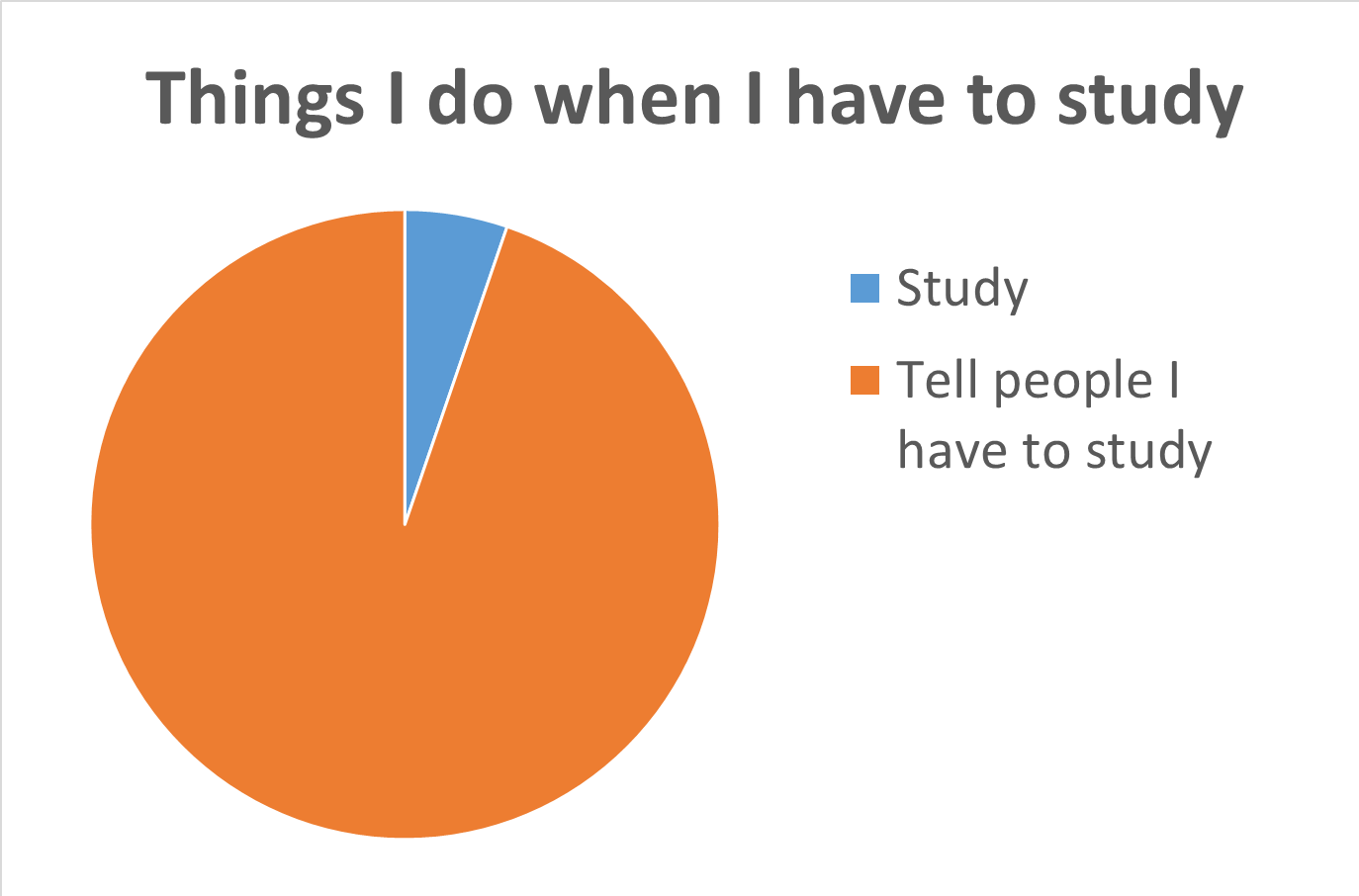 Note-taking Formats
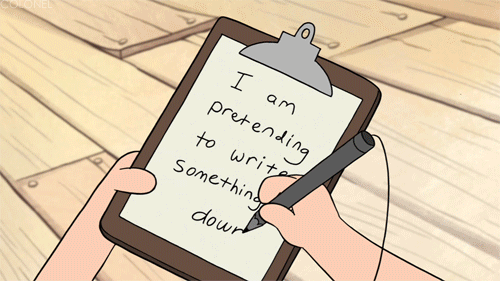 Outline Notes
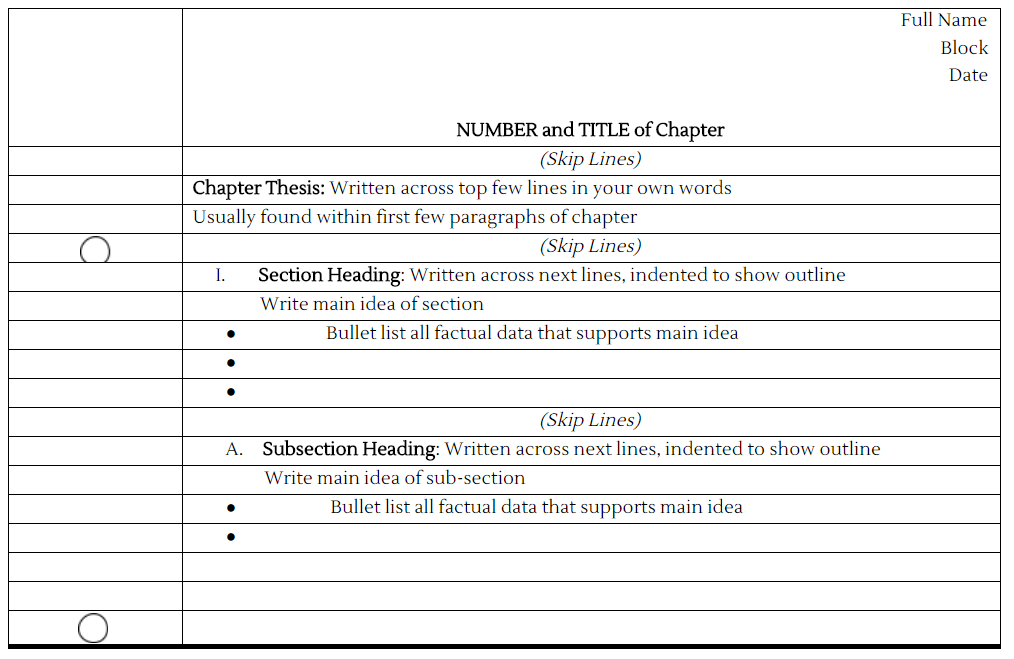 Outline Notes
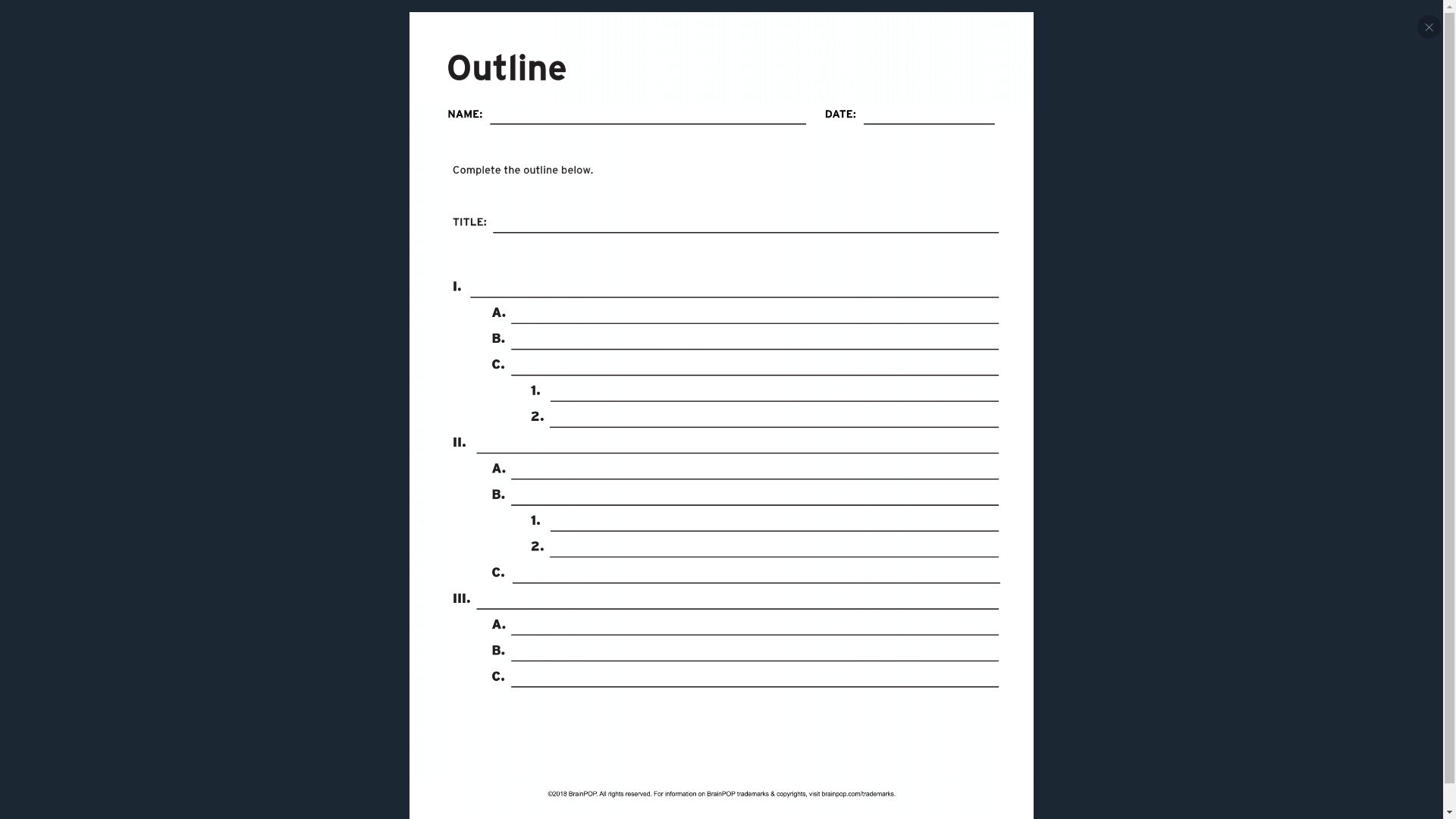 Notecards
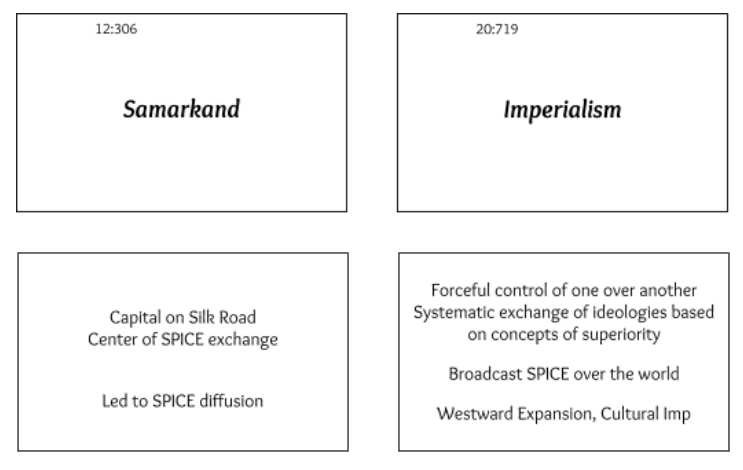 Using Subheadings
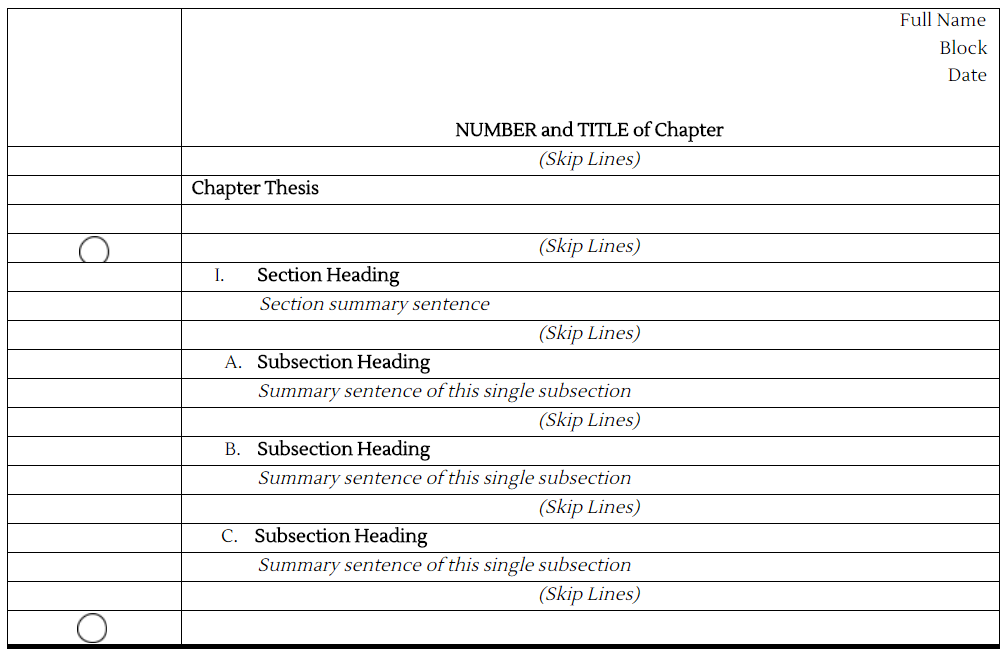 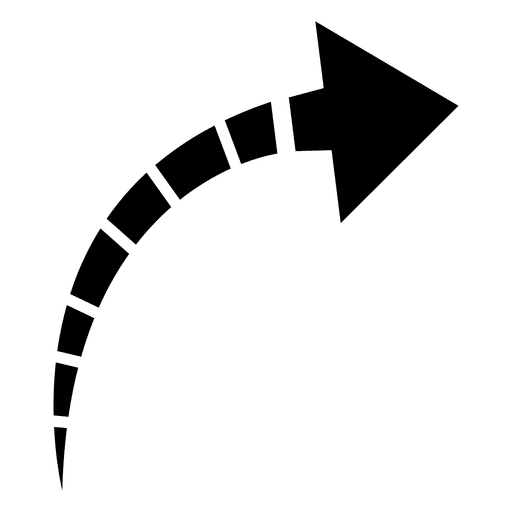 The synthesis of the section summaries should match the “thesis summary”.
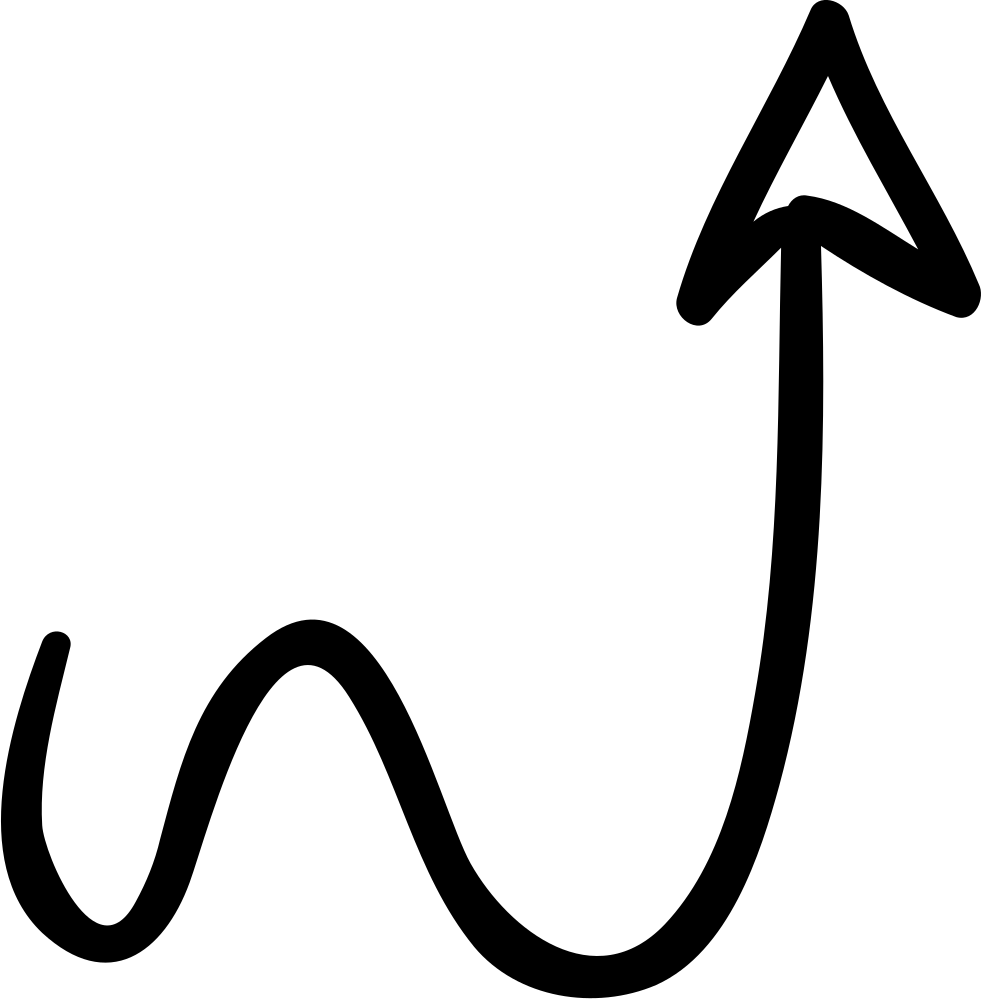 The synthesis of these sub-section summaries should match the “section summary sentence”.